Lendo xuntos Memorias dun neno labrego
Biblioteca Pino Manso
(IES Pino Manso de O Porriño)
As orixes do proxecto:
Canle El Quijote en Youtube.

Aniversario de Memorias dun neno labrego de Xosé Neira Vilas.
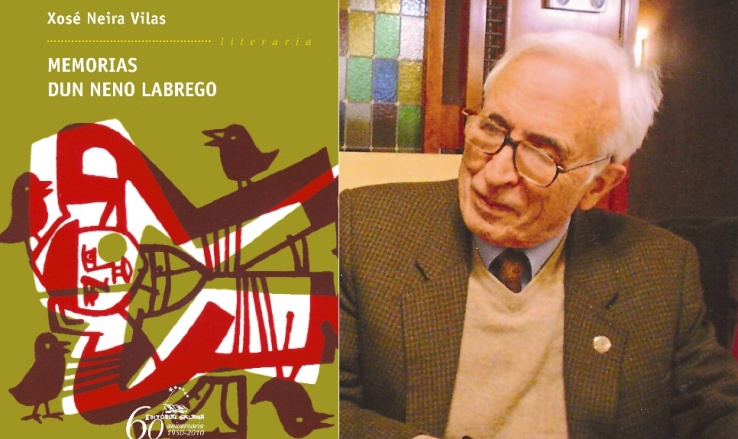 Obxectivos:
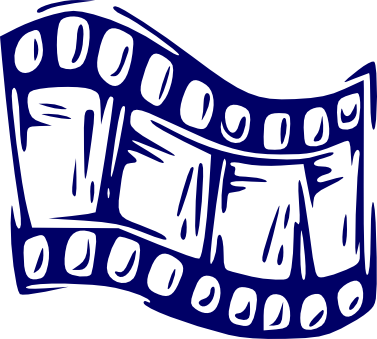 Visibilidade da obra e do autor no instituto.

Toma de conciencia do cambio social reflectido no libro.

Un proxecto común en torno á lectura. “Dignificación do acto de ler”.
  
Rescatar a tradición oral da literatura.

Aproveitamento das novas tecnoloxías.

Un recordo para tod@s sempre visible.
Primeiros pasos
Comunicación á Dirección e solicitude de permisos.

Solicitude de colaboración ao EDNL e departamento de Galego.

Visibilidade no Claustro e nas aulas 
   (charlas, cartaces).
O proceso:
Reunión do equipo da biblioteca: plan da semana.

Traballo por capítulos.

Grabación.

Montaxe.

Difusión: http://www.youtube.com/user/bibliotecapinomanso
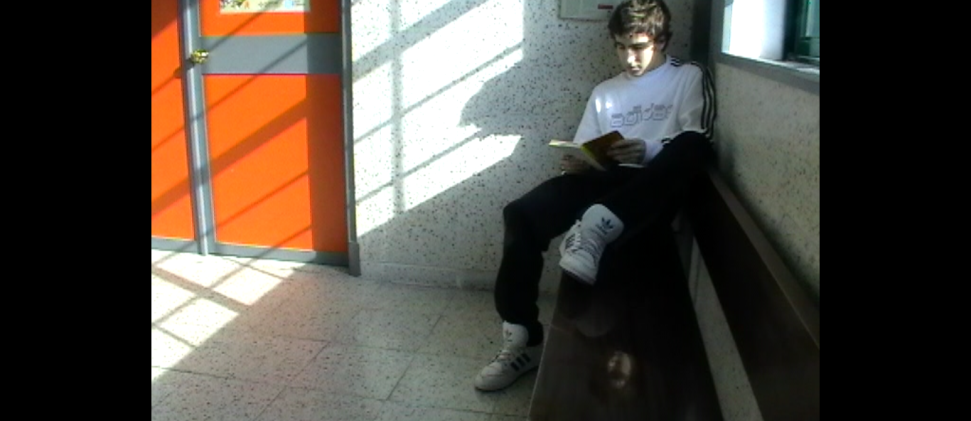 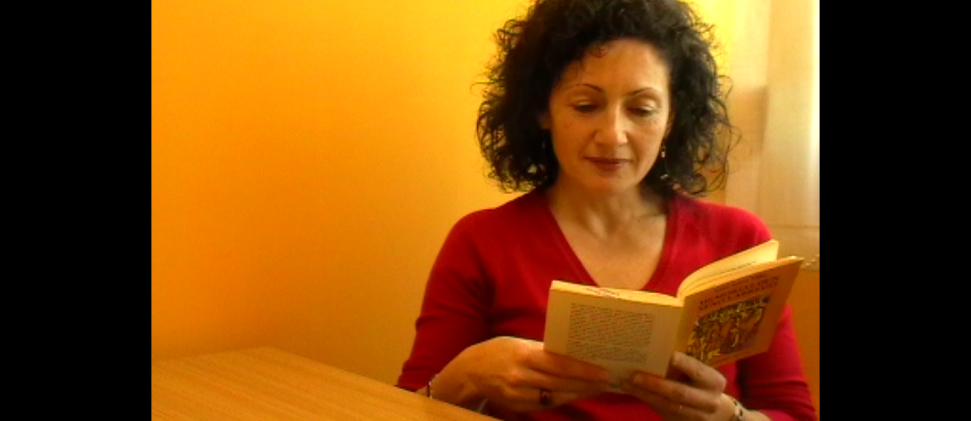 O resultado:
Conclusións:
Boa acollida cunha porcentaxe de participación alta entre alumnado e personal do centro.

Implicación de tod@s, aínda que a participación dos pais foi máis escasa do que esperabamos.

Percepción do cambio social na Galicia que presenta o libro, a largo prazo.

O libro en boca de todos.

Primeiro proxecto no que participan, ao mesmo tempo,  persoal docente, non docente, pais e alumnos en torno á lectura.


CUSTA, PERO PAGA A PENA